for those who think
and hope things willbasically go back
to the way they were: 
stop. they won’t.
McKinsey & Company
© 2022 Market Insights | 1
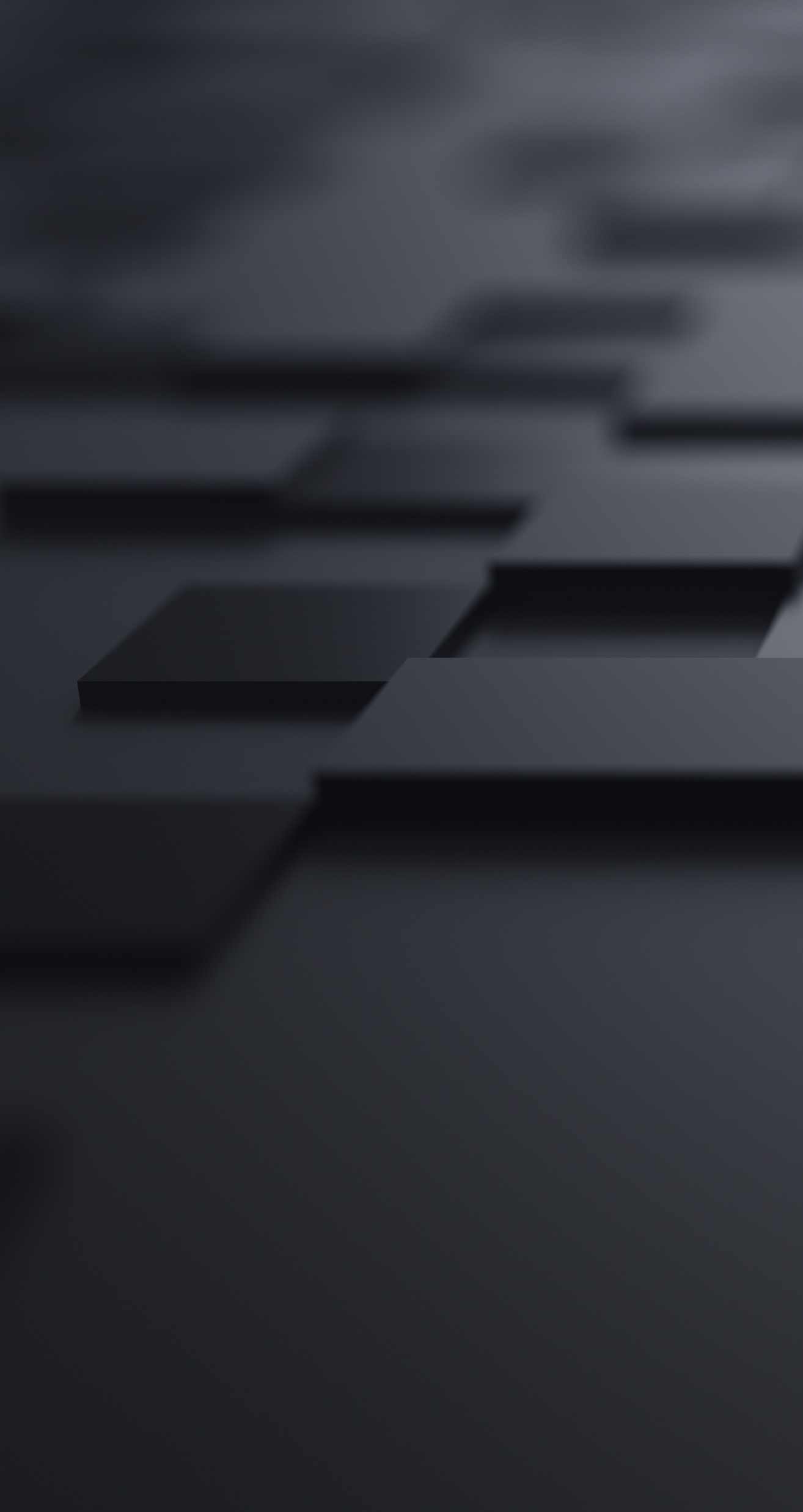 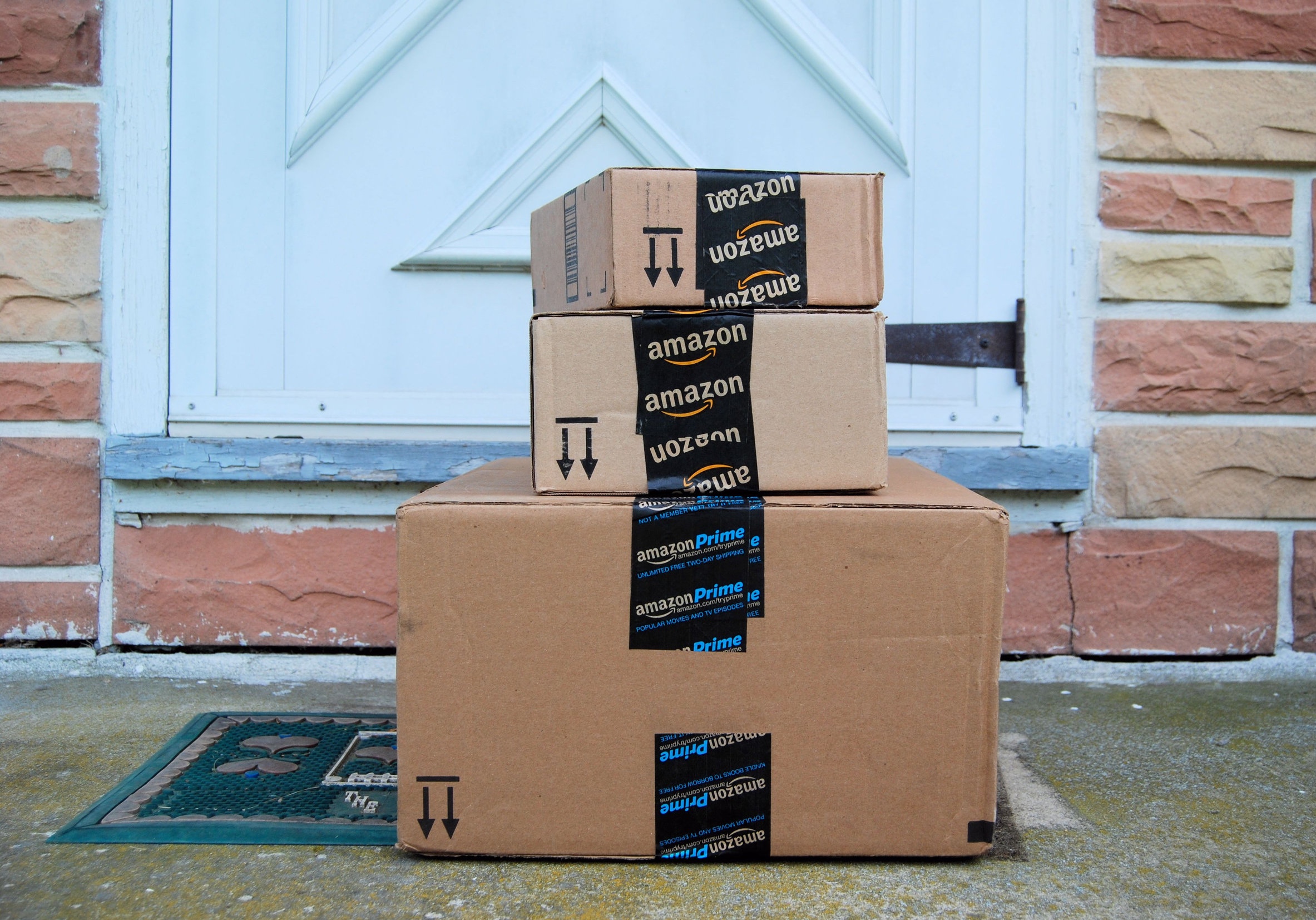 changed consumer expectations of the experience
© 2022 Market Insights | 2
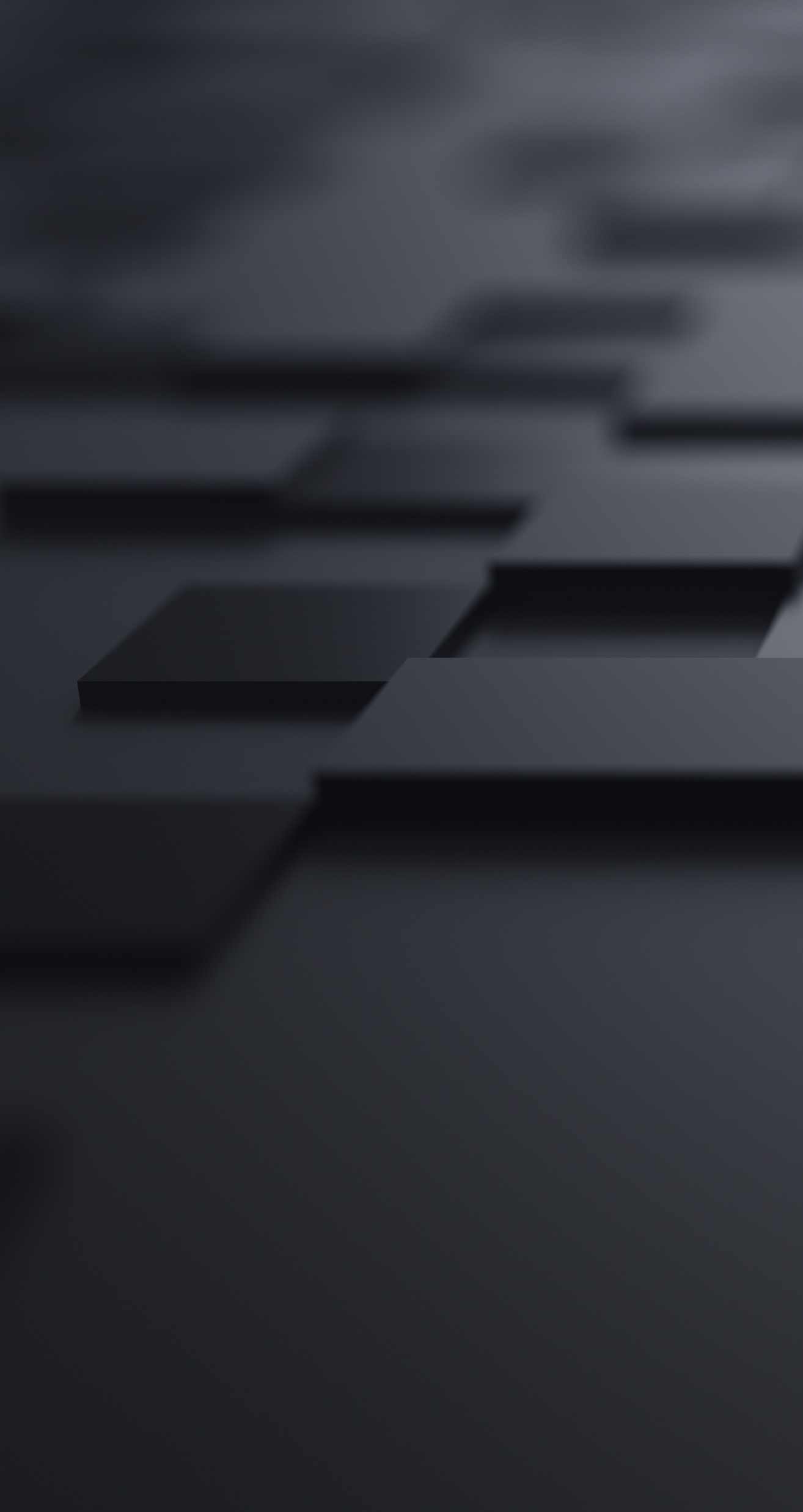 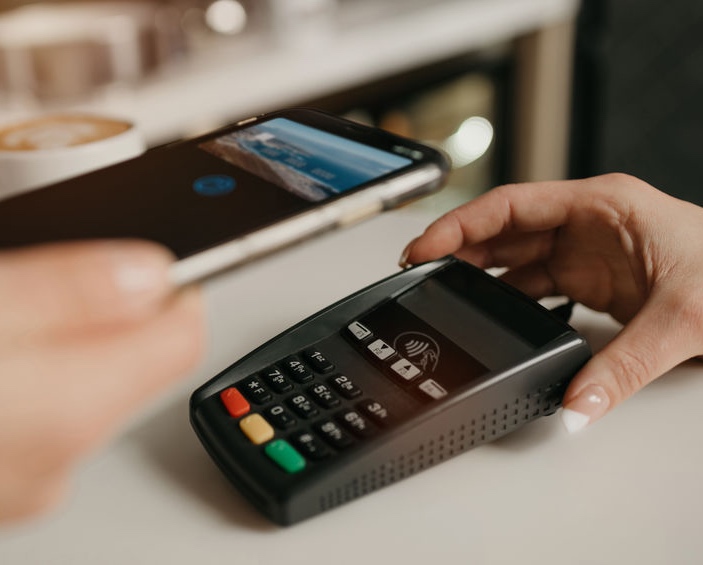 changed our relationship  to cash and credit
© 2022 Market Insights | 3
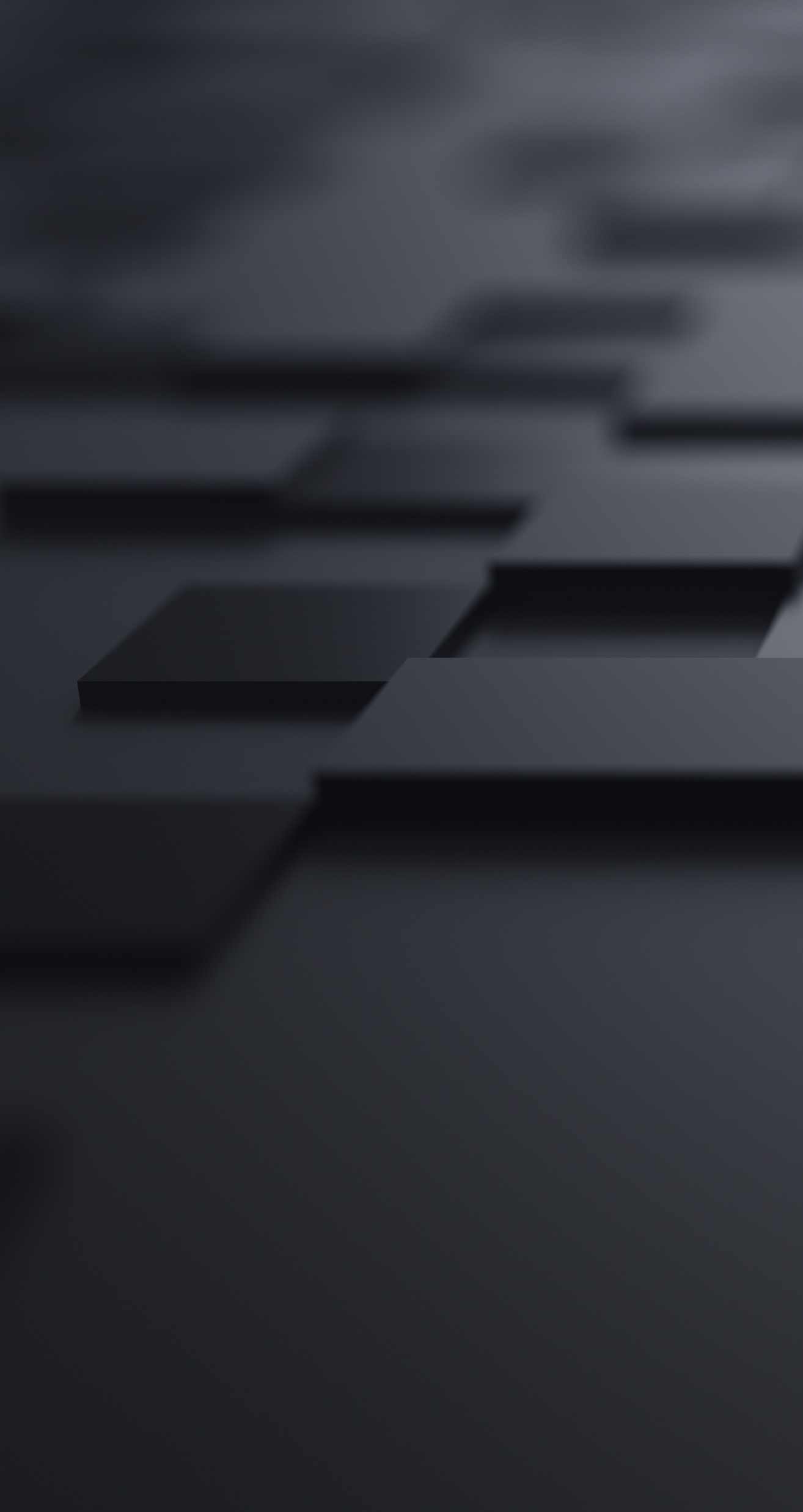 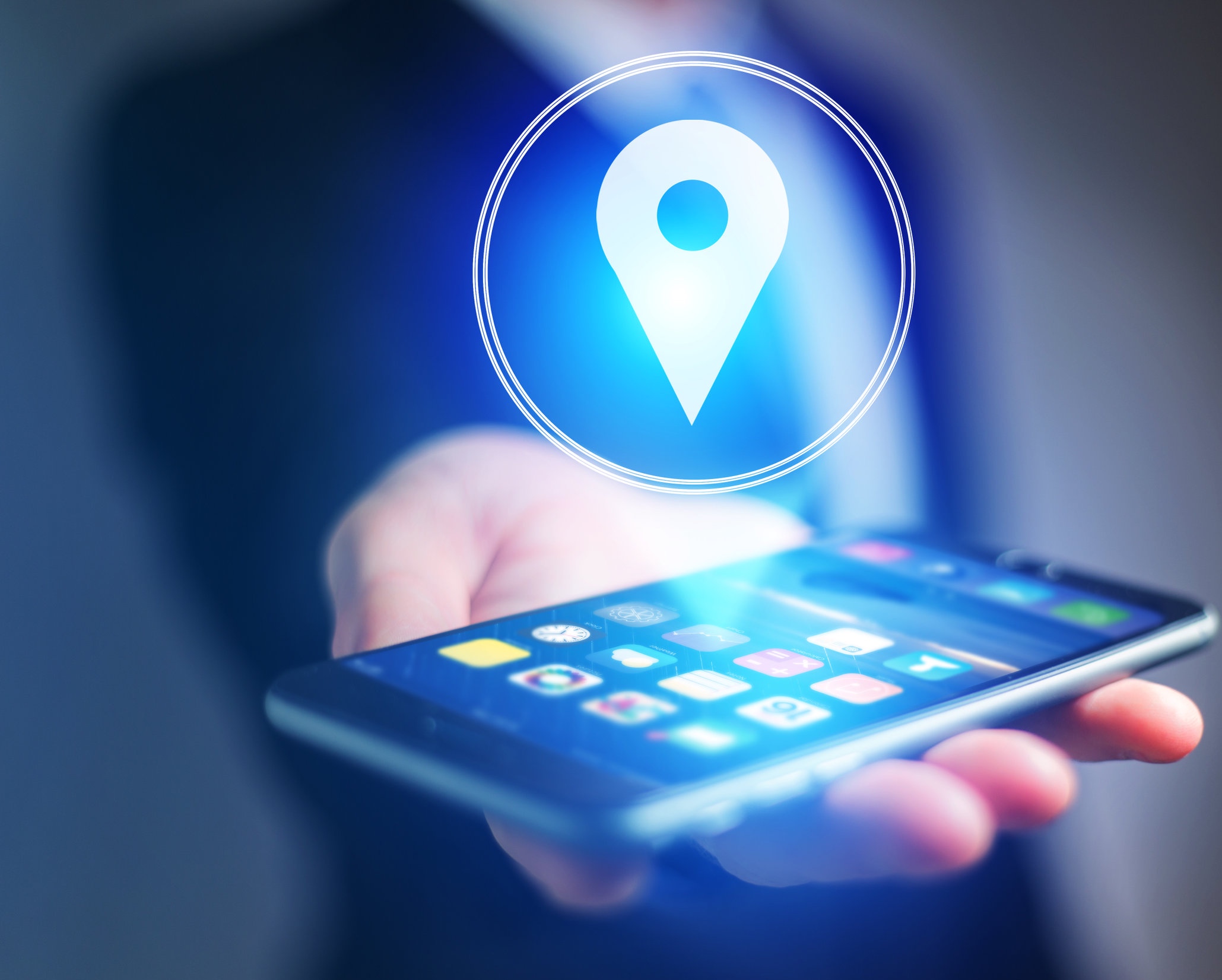 changed the geography of competition
© 2022 Market Insights | 4
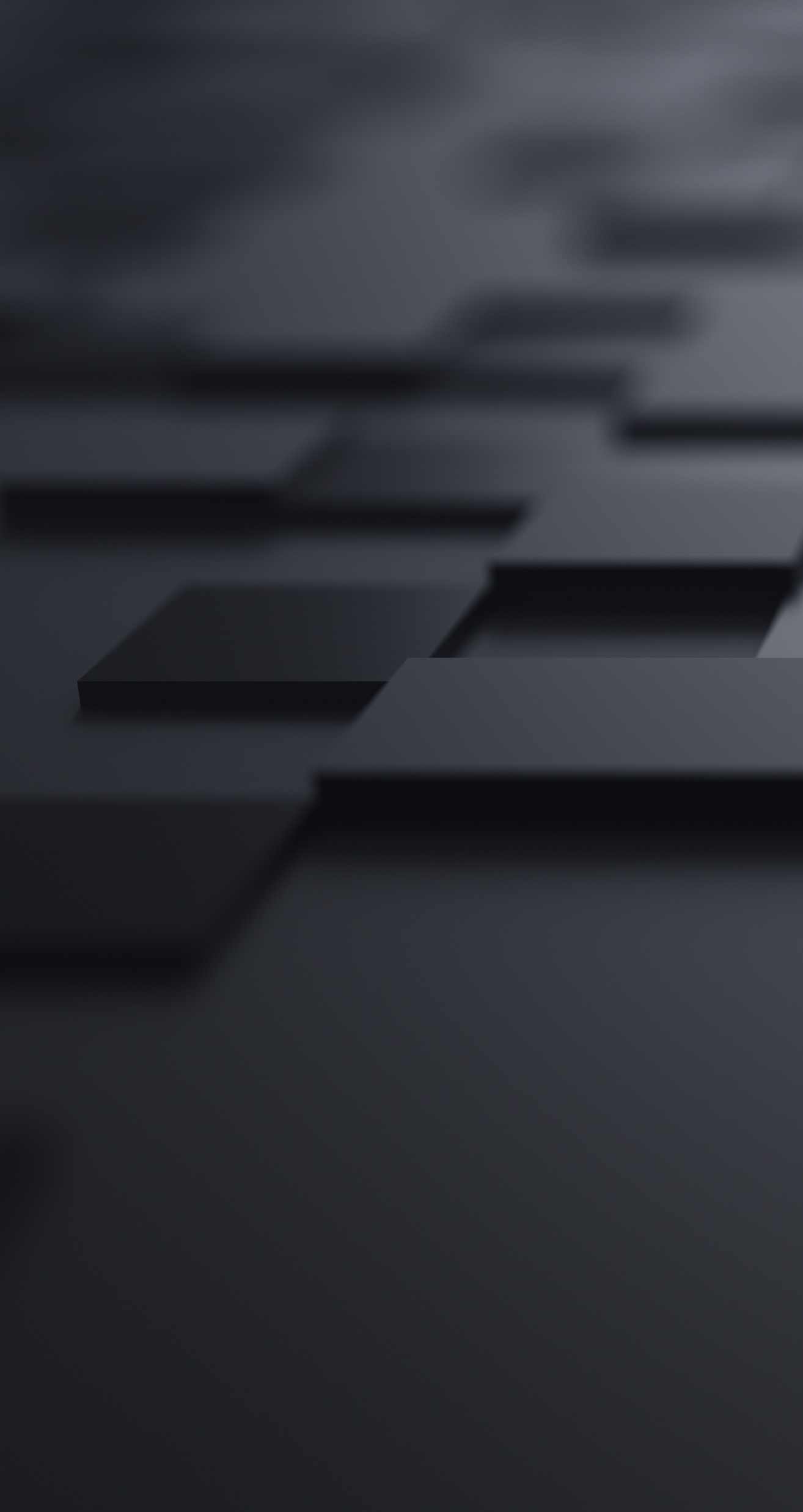 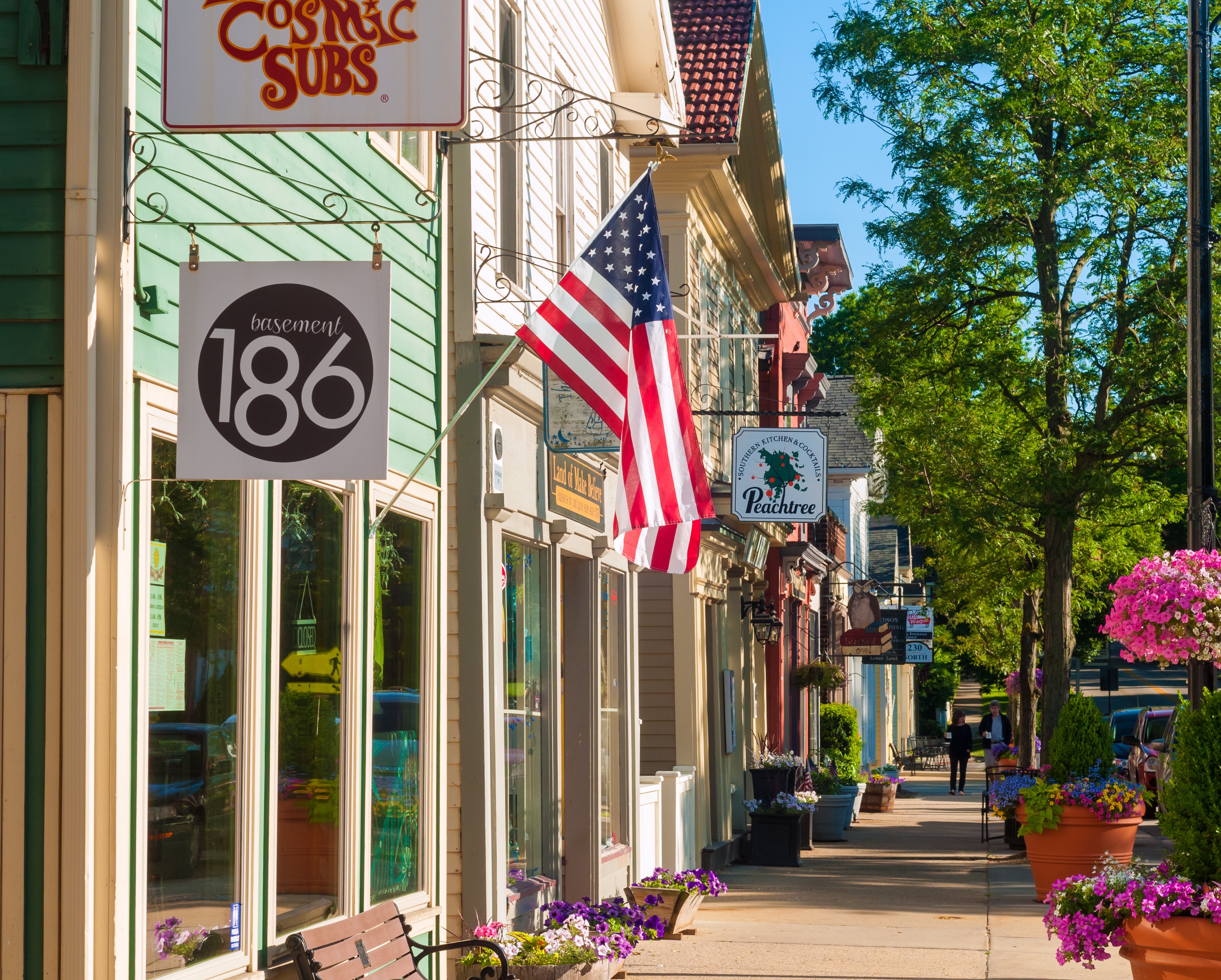 changed the relevance of brick and mortar
© 2022 Market Insights | 5
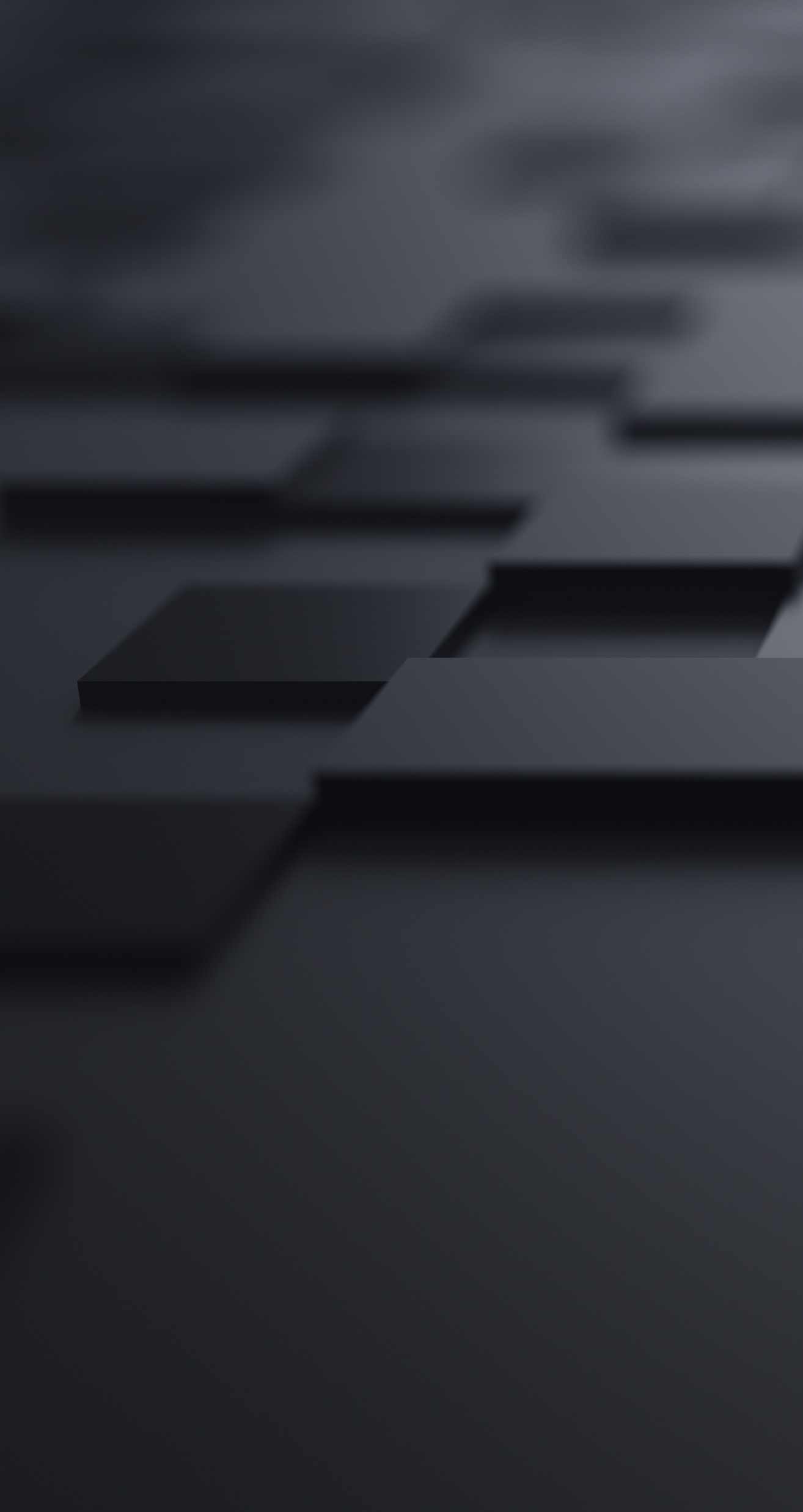 changed the workforceand the workplace
© 2022 Market Insights | 6
recalibrate strategies
reimagine CX
reshape culture
© 2022 Market Insights | 7
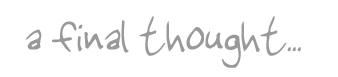 © 2022 Market Insights | 8